BSC       www.bsc.es
Barcelona Supercomputing Center – Centro Nacional de Supercomputación (BSC-CNS) is the premium HPC center in Spain at the Universitat Politècnica de Catalunya (UPC) north campus in Barcelona

More than 400 members (from more than 30 countries) are organized in 5 departments:
   Computer Sciences
 Earth Sciences
   Life Sciences
   Computer Applications
   Support and Services

MareNostrum III (housed in the former chapel Torre Girona) is one of the most powerful supercomputers in Europe (48,128 processors with 1.1 Pflops peak performance) 
➠ upgrade later this year: MareNostrum IV
Torre Girona
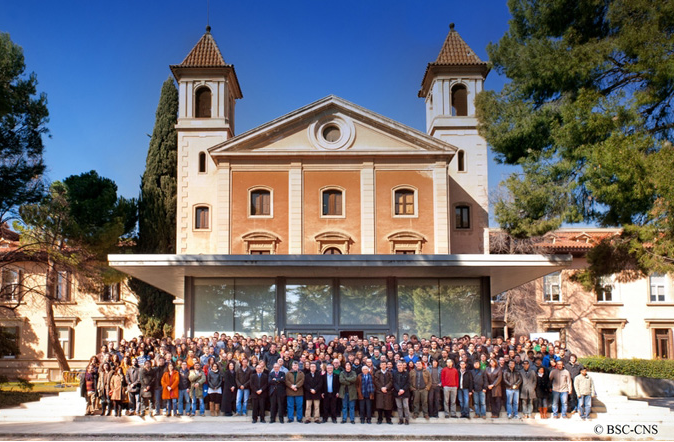 ● Atmospheric composition
● Climate prediction
● Earth System Services
● Computational Earth Sciences
 Climate Prediction Group
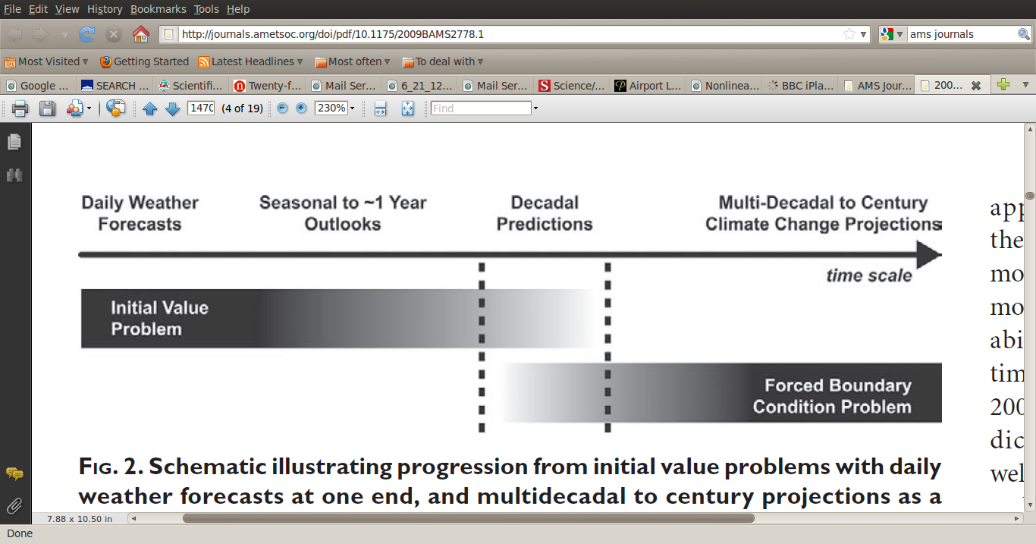 Focus on sub-seasonal to multi-decadal range of forecast horizons when memory of initial state (IC) and boundary forcing (BC) are both important
 production of a spectrum of reanalysis products to further understanding of climate and advance climate prediction capability
Limitations of current sea ice reanalyses
The spread in sea ice cover is large in available reanalyses
Representation/modeling of sea ice varies from model to model
Data assimilation algorithms are sometimes very basic (nudging/restoring) 
The observational data assimilated are also subject to errors and biases
Not much is known about uncertainties within each model
Arctic sea ice predictability is thought to stem in part from sea ice IC up to decadal time scales
A good representation of sea ice is a necessary condition for skillful forecasts
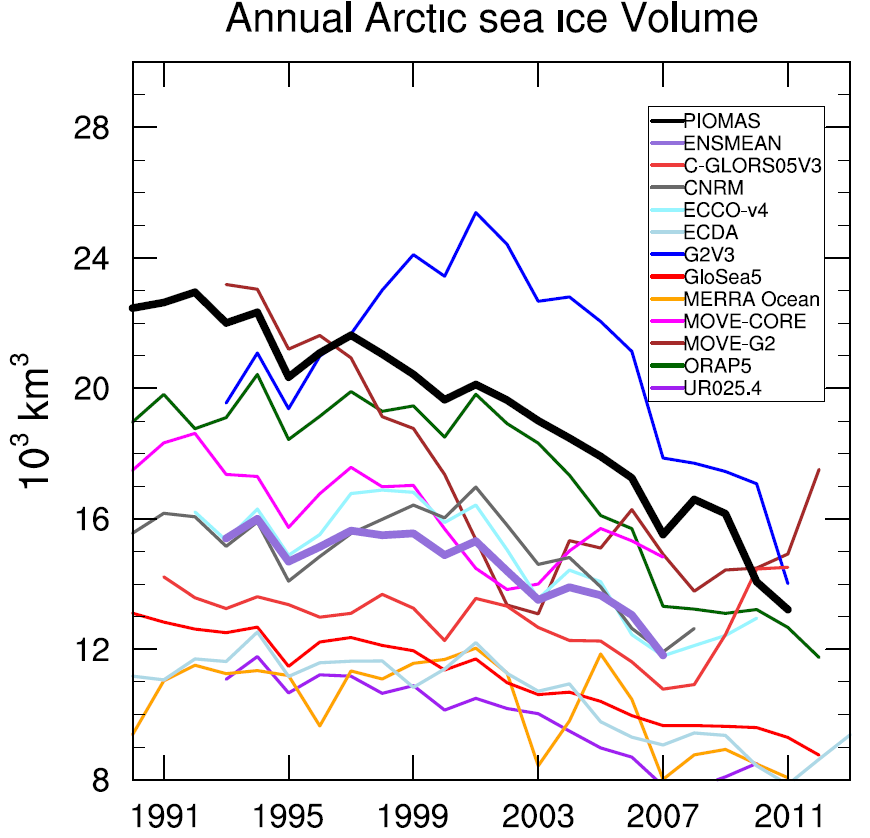 Chevallier et al., Clim. Dyn. 2016
We propose an ensemble sea ice reanalysis conducted with a state-of-the-art sea ice model assimilating high-quality observational data using 
an advanced data assimilation scheme
EnKF vs other DA methods
A Kalman Filter (KF) is a multivariate statistical method for state estimation by maximizing the posterior state distribution, given obs, assuming bias-free models and obs and gaussian distribution of errors.
Experimental setup
Drakkar Forcing Set 5.2
1958
1974
1979
1993
2009
2015
Ocean-sea ice model: NEMO3.6 – LIM3 (5 ice thickness categories)
OSI-SAF SIC product
SIC-CCI product
Integration from climatological T&S, uniform sea ice conditions
Perturbed forcing (x 25 members)
Perturbed forcing (x 25 members) and EnKF data assimilation (SIC-CCI otherwise OSI-SAF)
Experimental setup
Drakkar Forcing Set 5.2
1958
1974
1979
1993
2009
2015
Ocean-sea ice model: NEMO3.6 – LIM3 (5 ice thickness categories)
OSI-SAF SIC product
SIC-CCI product
Reference run continued
Integration from climatological T&S, uniform sea ice conditions
Perturbed forcing (x 25 members)
Perturbed forcing (x 25 members) and EnKF data assimilation (SIC-CCI otherwise OSI-SAF)
Reanalyzed sea ice concentrationCase study: the 2nd lowest minimum
ESA-SIC-CCI obs, September 2007
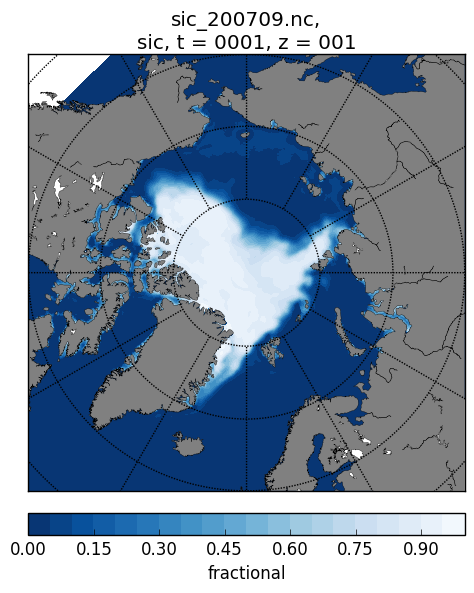 Substantial regional improvements
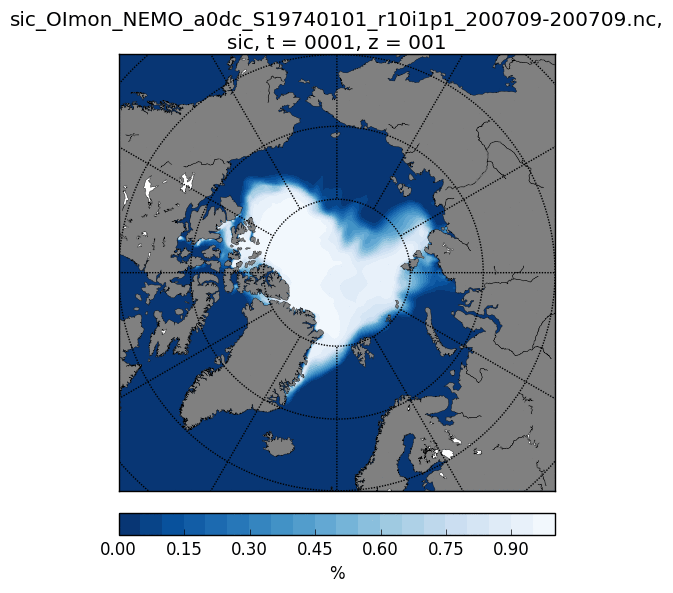 Model without EnKF
Reanalysis, 25 members
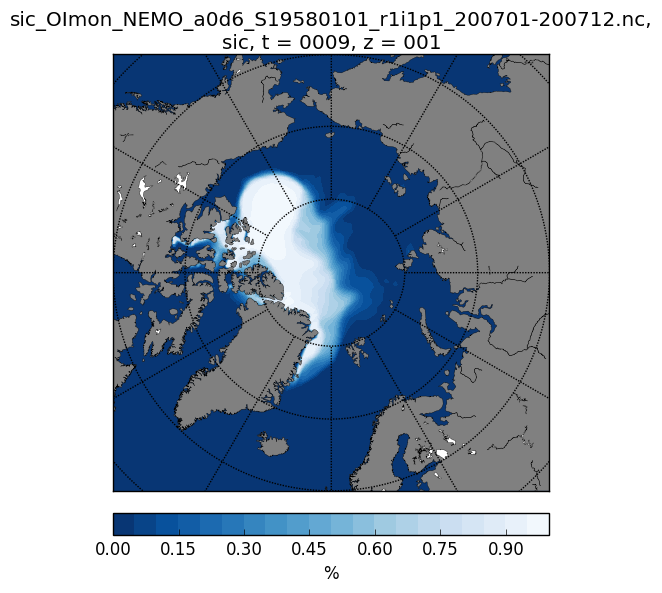 Seasonal cycle of the NH sea ice extent
Bear in mind that observational products are also uncertain!
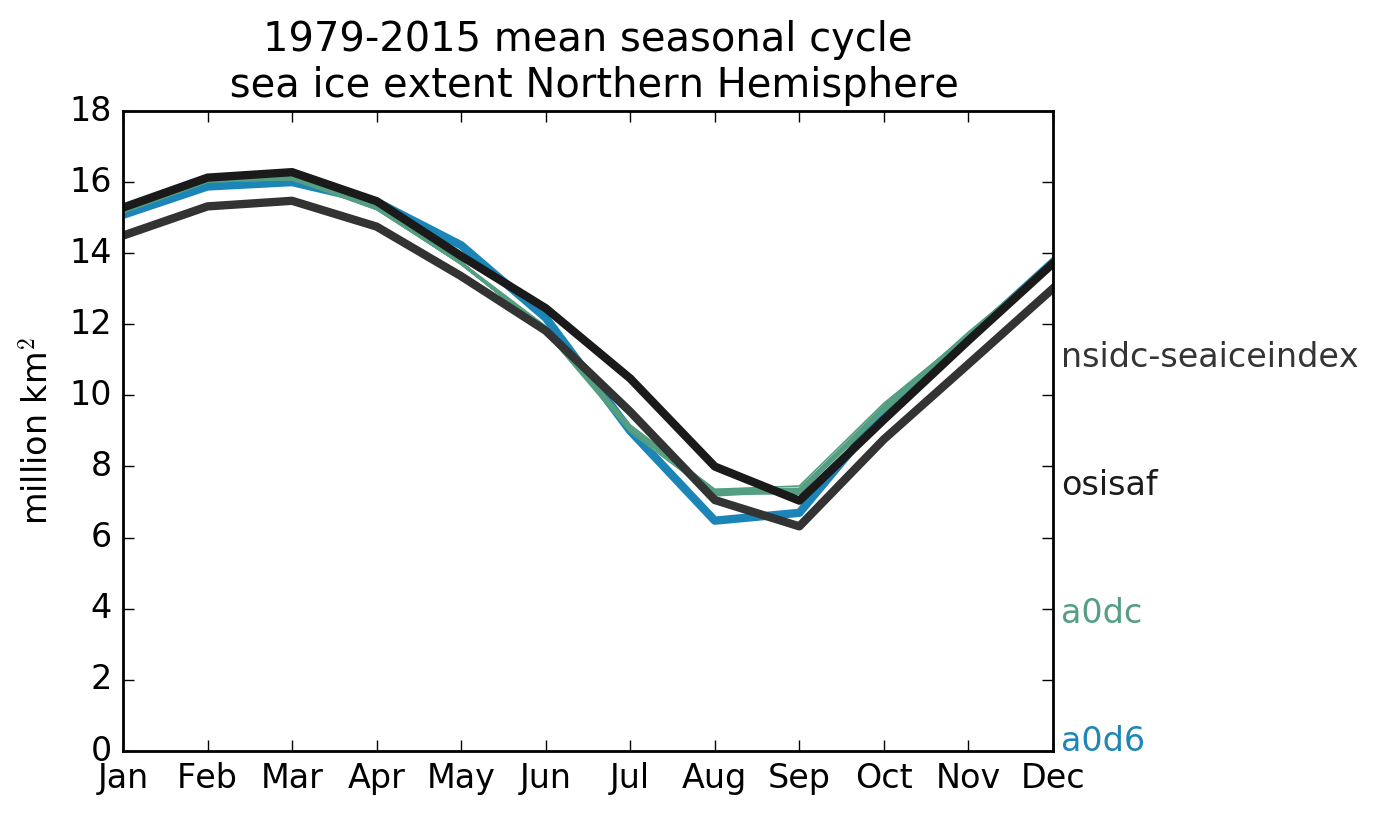 Free run
EnKF reanalysis
NSIDC &
OSI-SAF/SIC-CCI
Subtle influence at pan-Arctic level
Issues with missing data
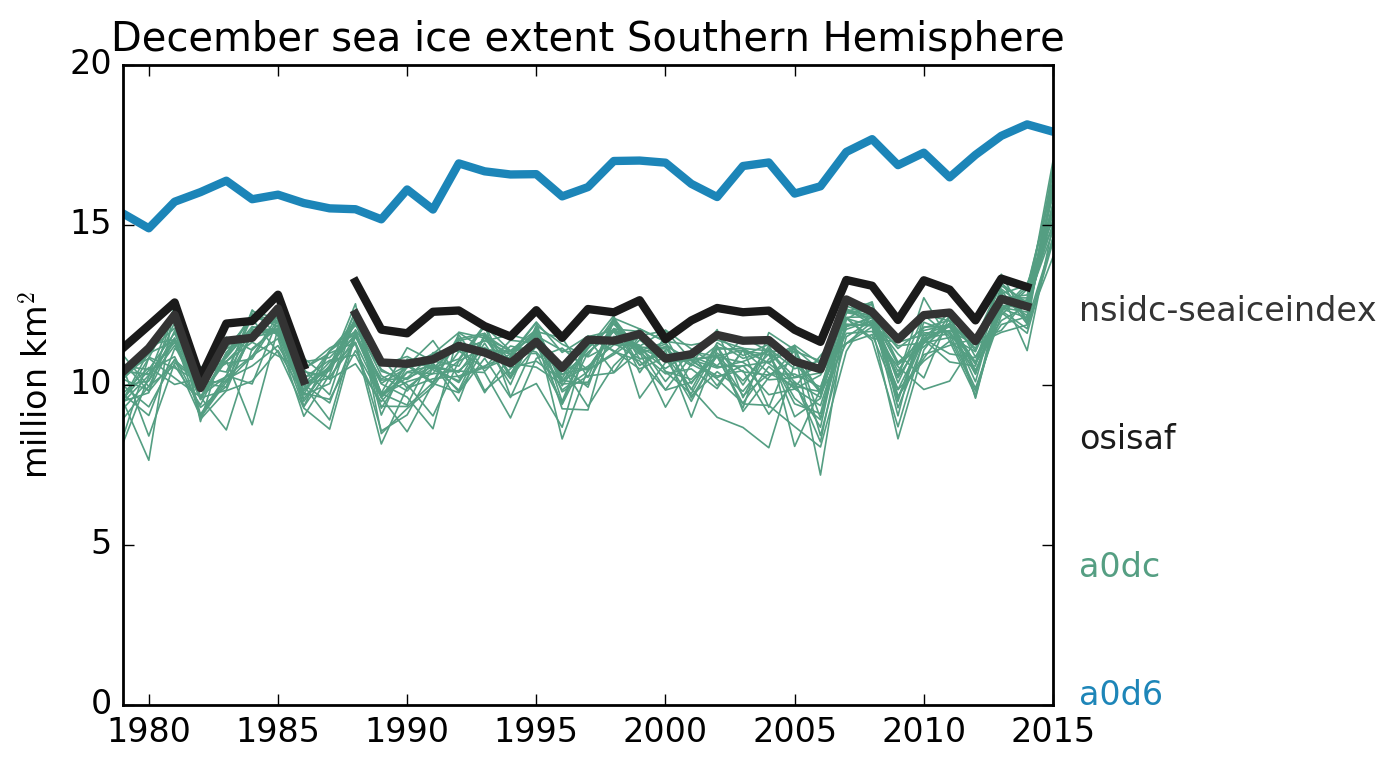 Run without assimilation
EnKF reanalysis
Two obs products 
(NSIDC & 
OSI-SAF/SIC-CCI)
No more data from April 2015 onwards
Seasonal cycle of the SH sea ice extent
Assimilation is mostly reducing melt biases, not growth biases in the Southern Ocean
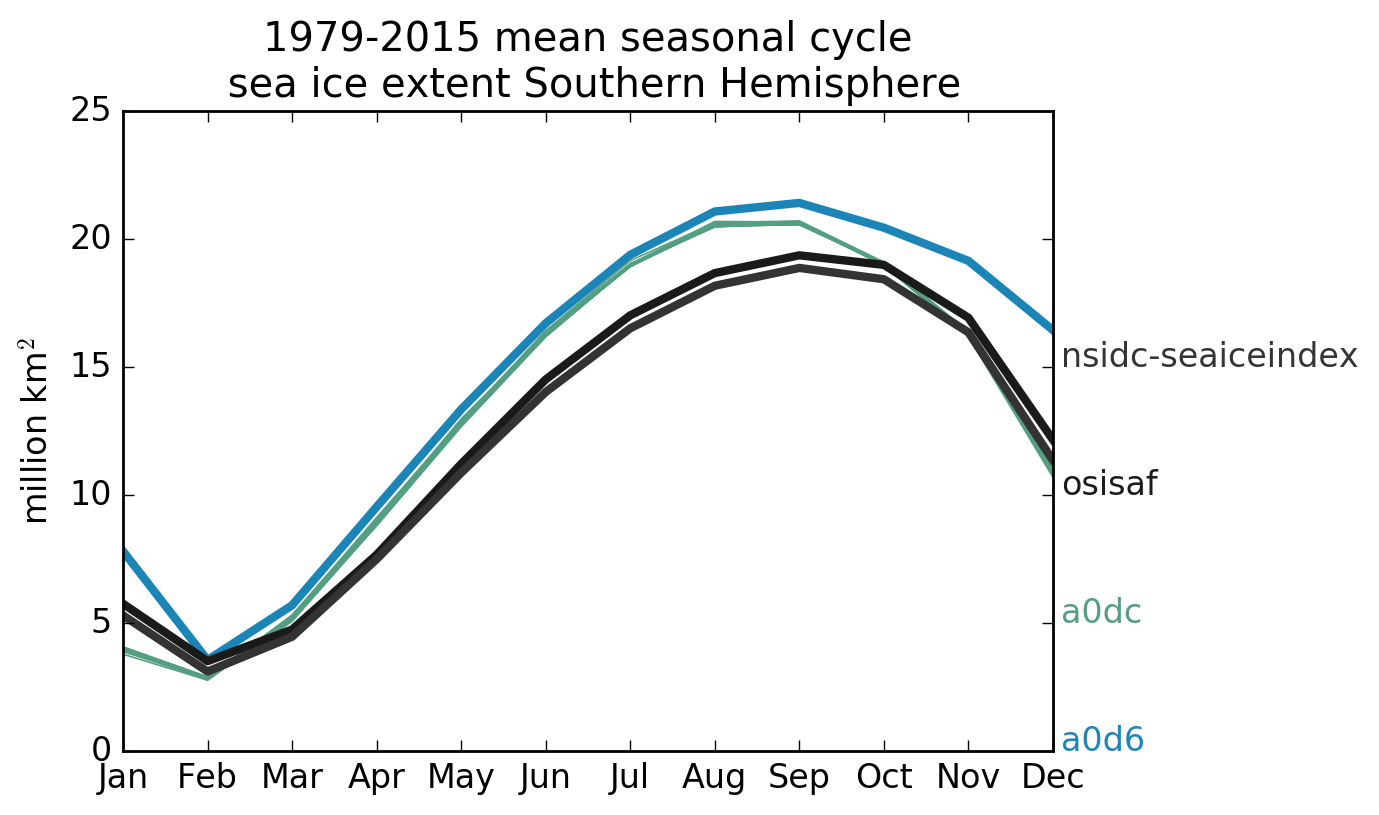 Free run
EnKF
NSIDC &
OSI-SAF/SIC-CCI
Coupled Data Assimilation
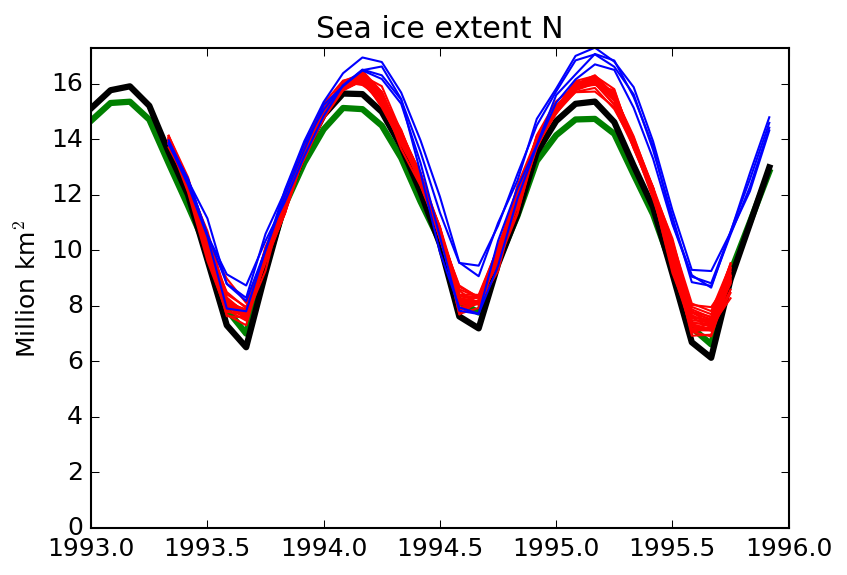 NH SIE
Free
EnKF
A prototype coupled data assimilation scheme has been developed: 
SIC is assimilated monthly in EC-Earth3.2 
The EnKF provides a good constraint on sea ice extent
Obs1
Obs2
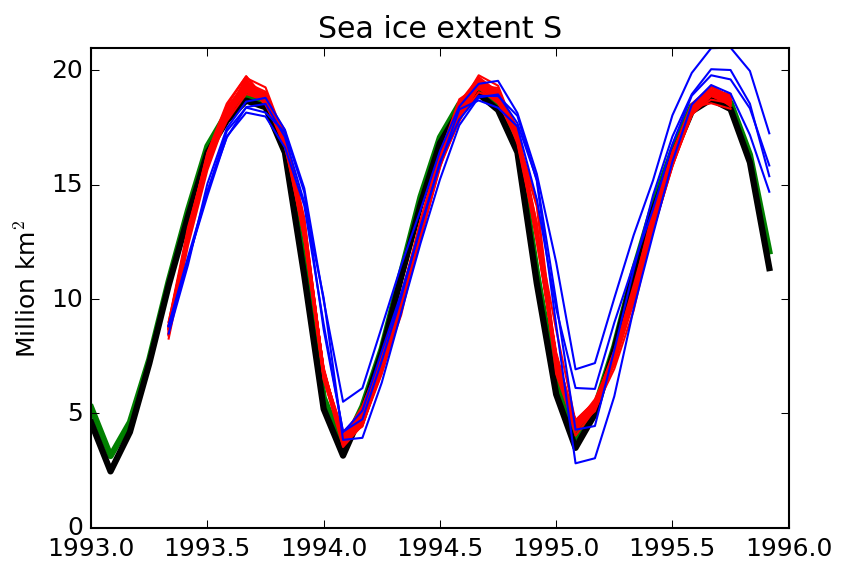 SH SIE
Conclusions
We see benefit from application of the Sea Ice CCI data
Near-real time availability of observational products is crucial to participate in international programs (SIPN,…) and ensure the visibility of both ESA products and our own activities for advancing clmate prediction capability
Characterization of errors in retrieved SIC and SIT is essential from a data assimilation point of view 
 Would it be possible to have information on the spatial correlation between the errors (necessary to compute uncertainty on total area and similar integrate values)?
We look forward to the opportunity to conduct more tests with the Sea Ice CCI products with data assimilation
Questions, comments and feedback:
francois.massonnet@bsc.es, neven.fuckar@bsc.es